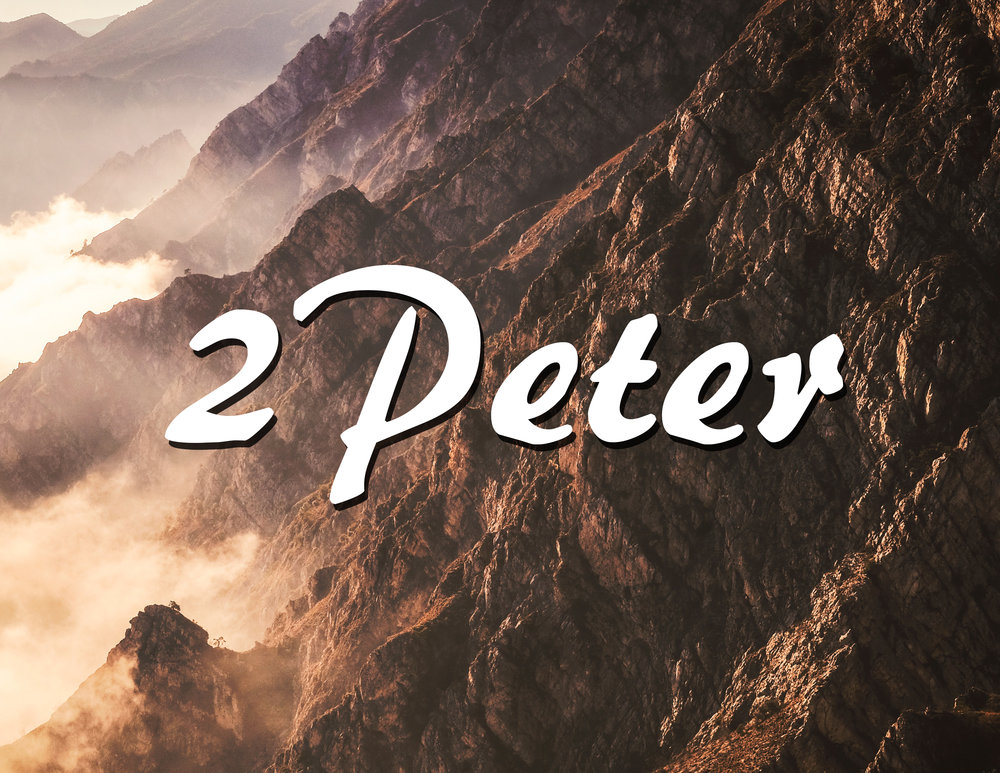 2 Peter 1:5-21
”grow in the grace and knowledge of our Lord and Savior Jesus Christ” – 2 Peter 3:18
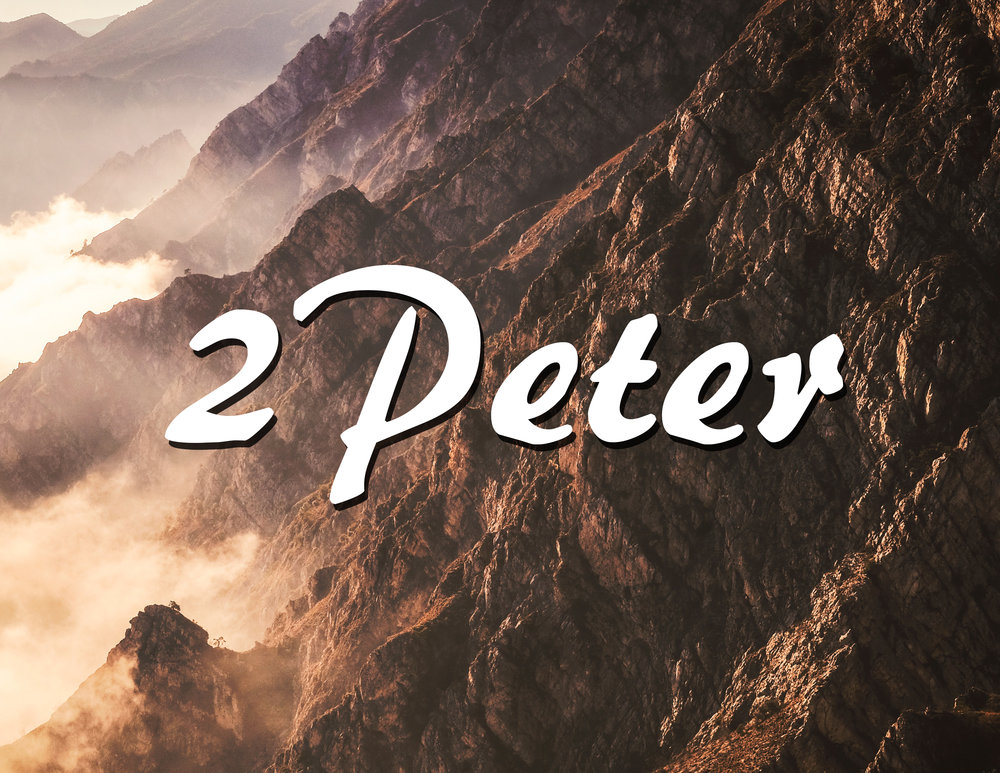 2 Peter 1:5-11 – Christian graces and making your call sure
Question #1
What are we to “give all diligence” to? Why? (2 Peter 1:5-9)
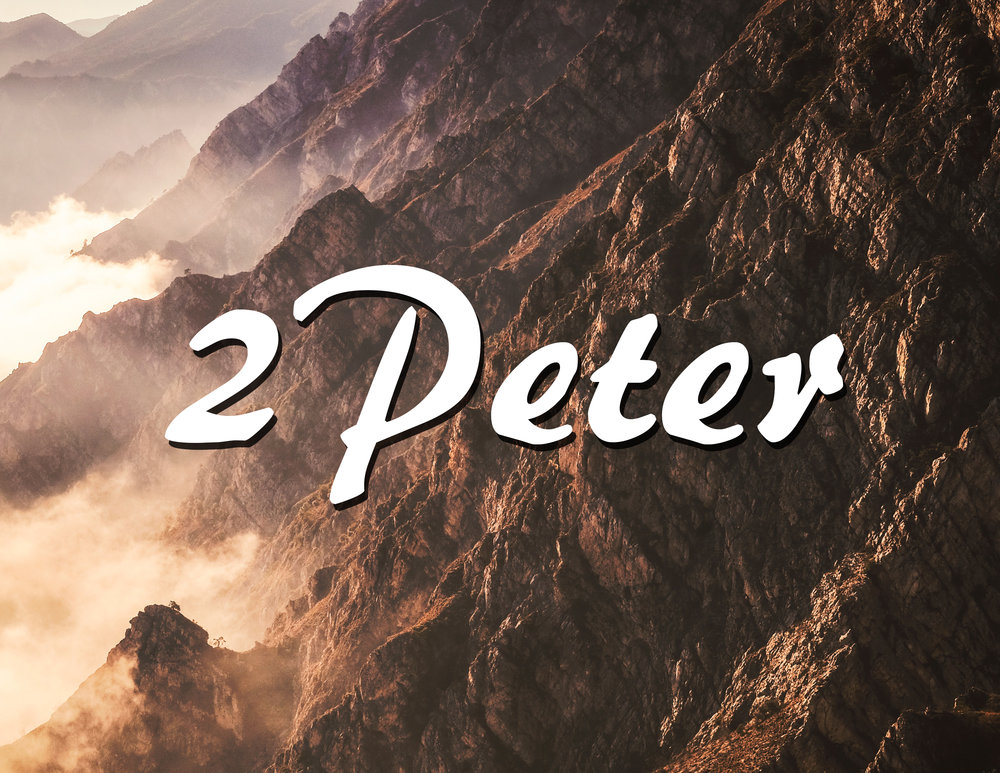 2 Peter 1:5-11 – Christian graces and making your call sure
V.5-7 – We are to “give all diligence to add” to our faith
“But also for this very reason” 
The knowledge of God has been given to us though His revealed word
We recognize there are “exceedingly great and precious promises” 
We can “be partakers of the divine nature, having escaped the corruption that is in the world”
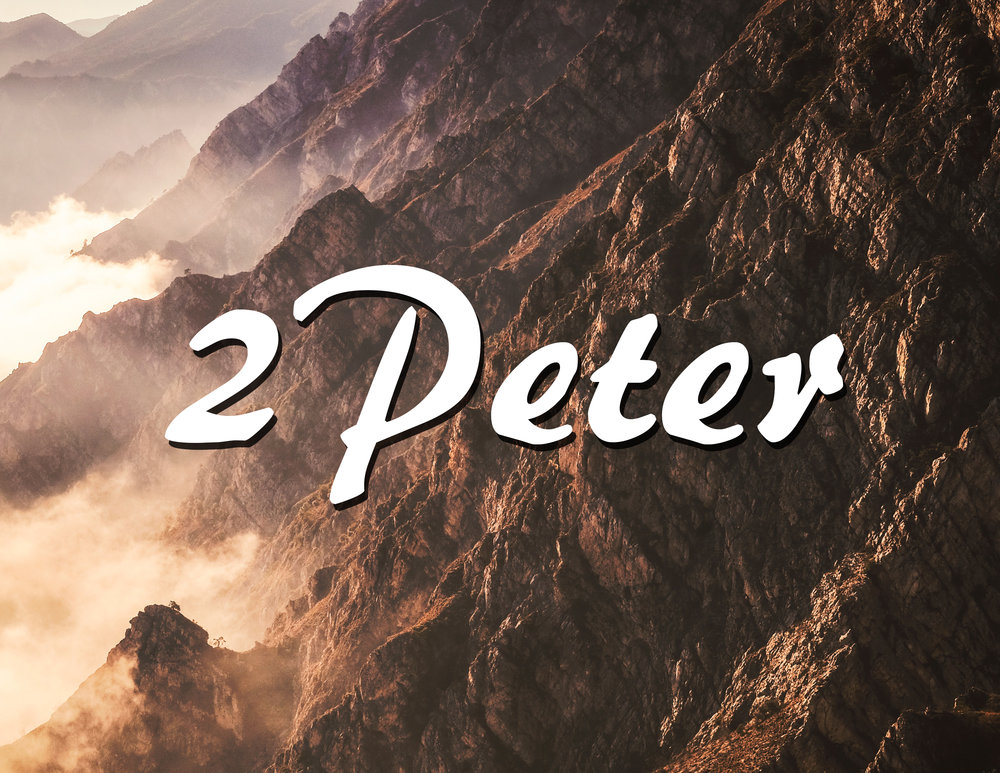 2 Peter 1:5-11 – Christian graces and making your call sure
V.5-7 – We are to “give all diligence to add” to our faith
This is an encouragement to grow one’s faith and knowledge in the Lord Jesus Christ
Faith comes from the word of God (Romans 10:17), these being added are found in the word of God
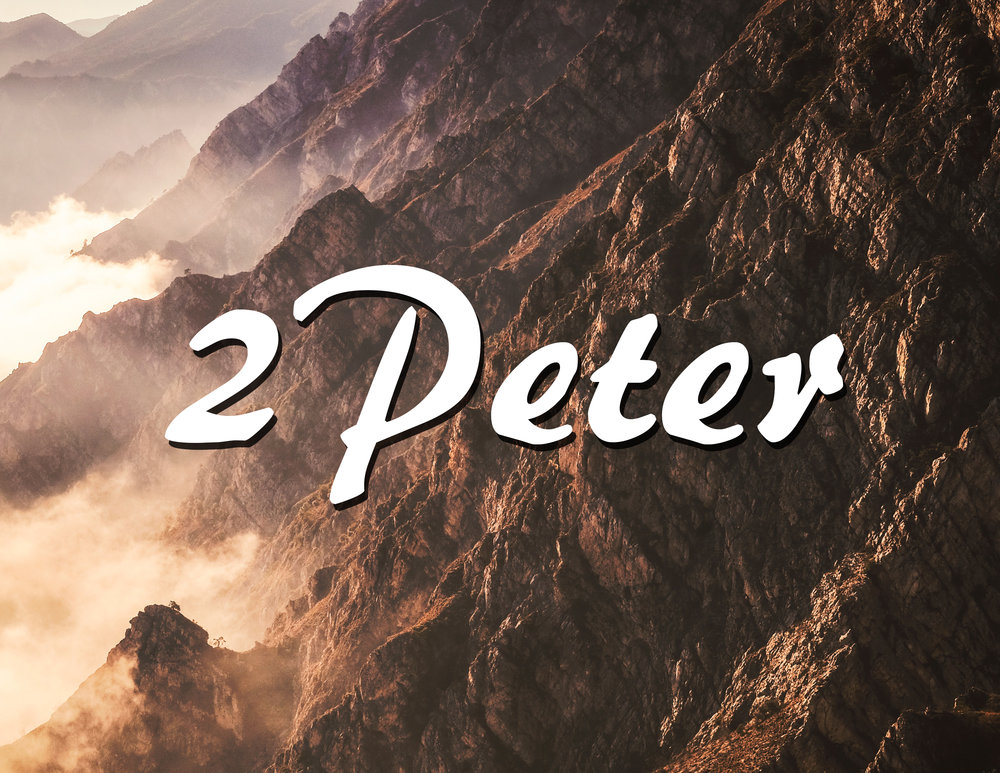 2 Peter 1:5-11 – Christian graces and making your call sure
V.5-7 – We are to “give all diligence to add” to our faith
Add to your faith…
Virtue
Knowledge
Self-control
Perseverance
Godliness
Brotherly kindness
Love
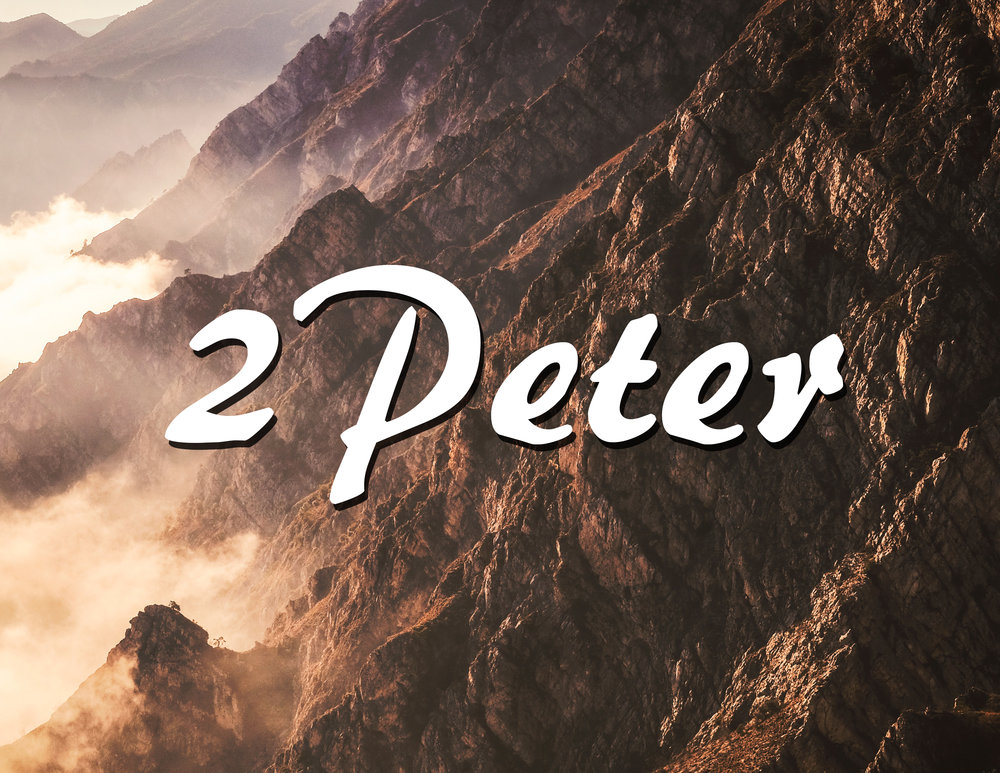 2 Peter 1:5-11 – Christian graces and making your call sure
V.8-11 – Growing our faith is vital to making our call and election sure
V.8 – By adding these things one will come to the knowledge that is in Jesus Christ
“you will neither be barren nor unfruitful in the knowledge of our Lord Jesus Christ”
Matthew 13:22 – We must have the right heart to be fruitful in the knowledge of Jesus Christ
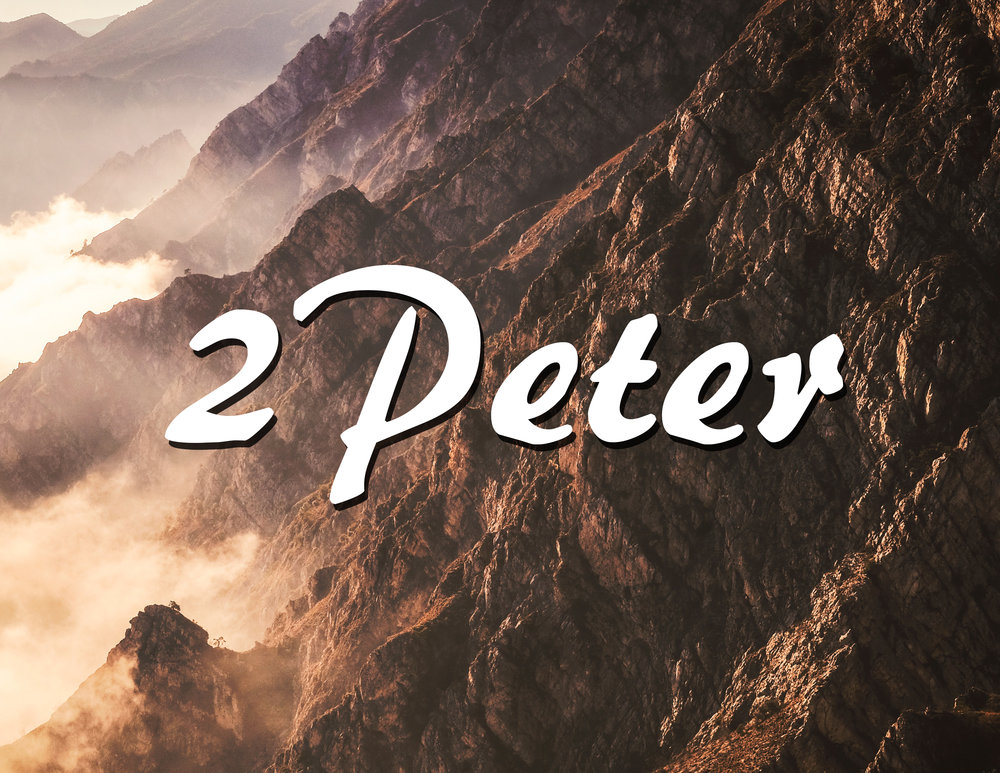 2 Peter 1:5-11 – Christian graces and making your call sure
V.8-11 – Growing our faith is vital to making our call and election sure
V.9 – If we do not work to add these things we are “shortsighted… and forget that we were cleansed from our sins”
2 Timothy 3:16-17 – We forget that all scripture completes man
Romans 6 – When we were baptized, we were raised as a new creature, no longer in bondage to sin, to serve a new master
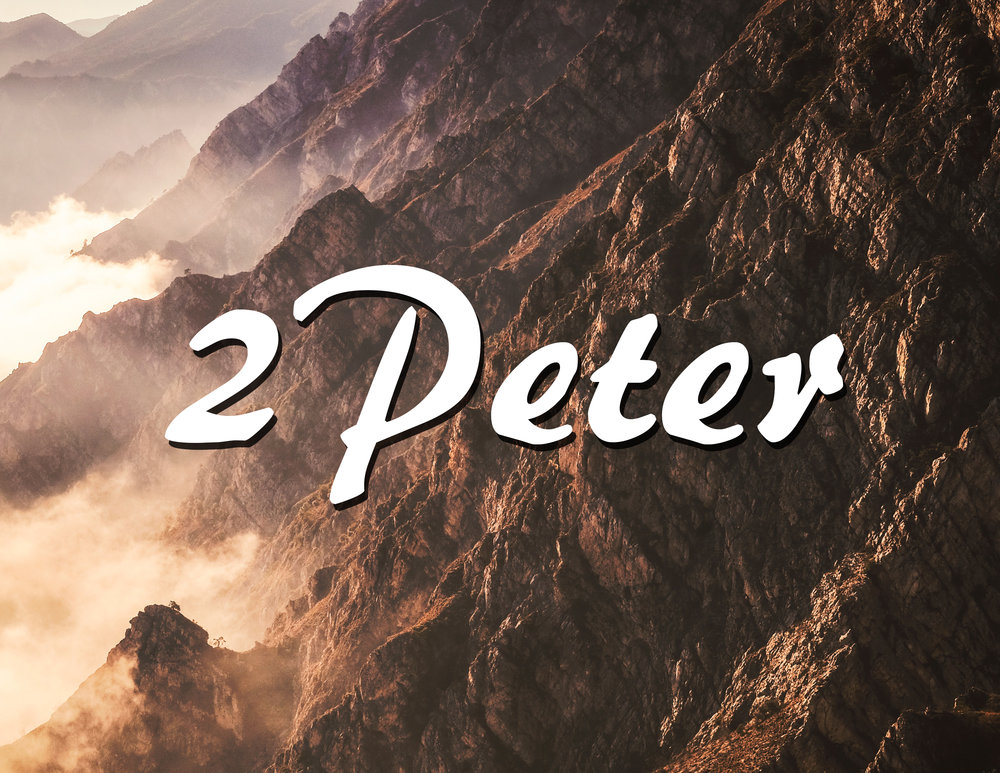 2 Peter 1:5-11 – Christian graces and making your call sure
V.8-11 – Growing our faith is vital to making our call and election sure
V.10-11 – By giving diligence to growing your faith your entrance into heaven can be sure
We can have assurance and confidence of our salvation
We can also lose our salvation 
Hebrews 6:4-12 – One can fall away but one can also have “full assurance of hope”
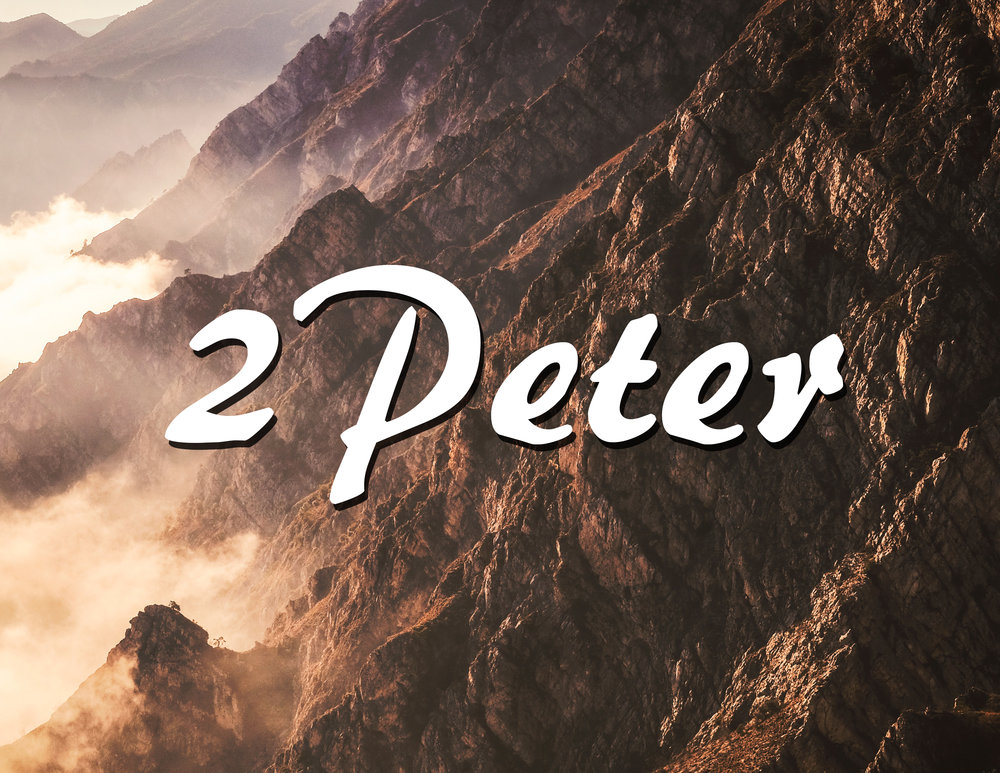 2 Peter 1:12-15 – Peter’s desire to remind them of these things
Question #2
What was Peter reminding them of? Why was he so determined to remind them? (2 Peter 1:12-15)
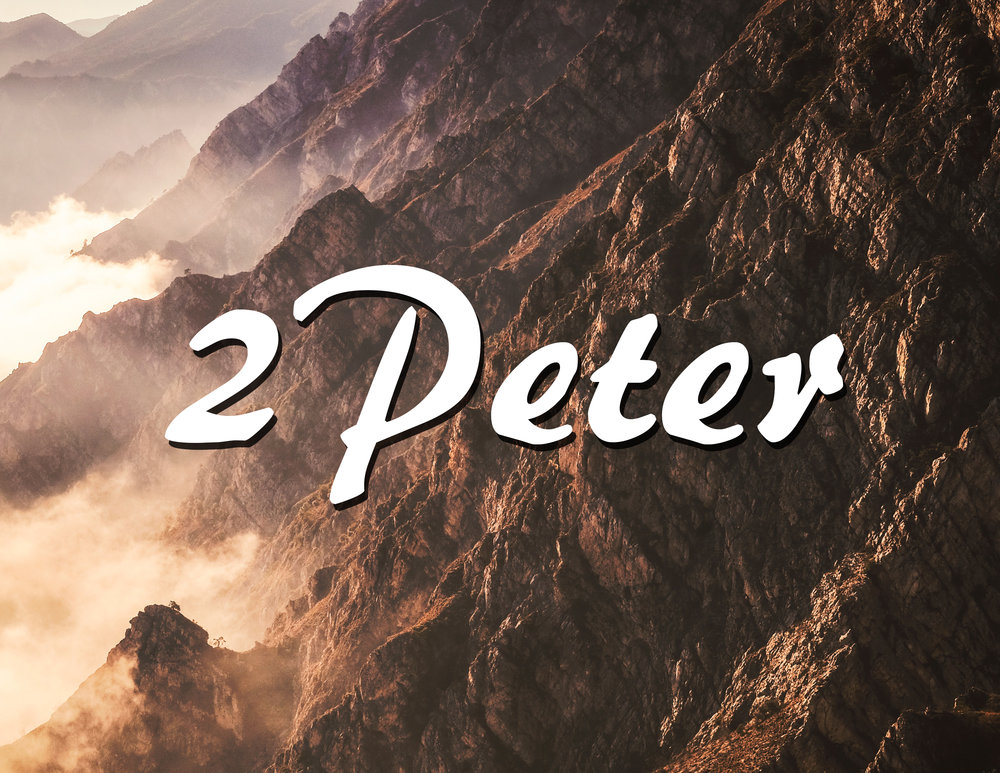 2 Peter 1:12-15 – Peter’s desire to remind them of these things
V.12 – “remind you always of these things”
V.13 – “stir you up by reminding you”
V.15 – “ensure that you always have a reminder”
The reminder is of the truth
Even though one currently knows the truth it is essential to be reminded of it and to grow in it 
 2 Timothy 4:1-4 – When one stops growing in the truth it opens the door to be persuaded by error
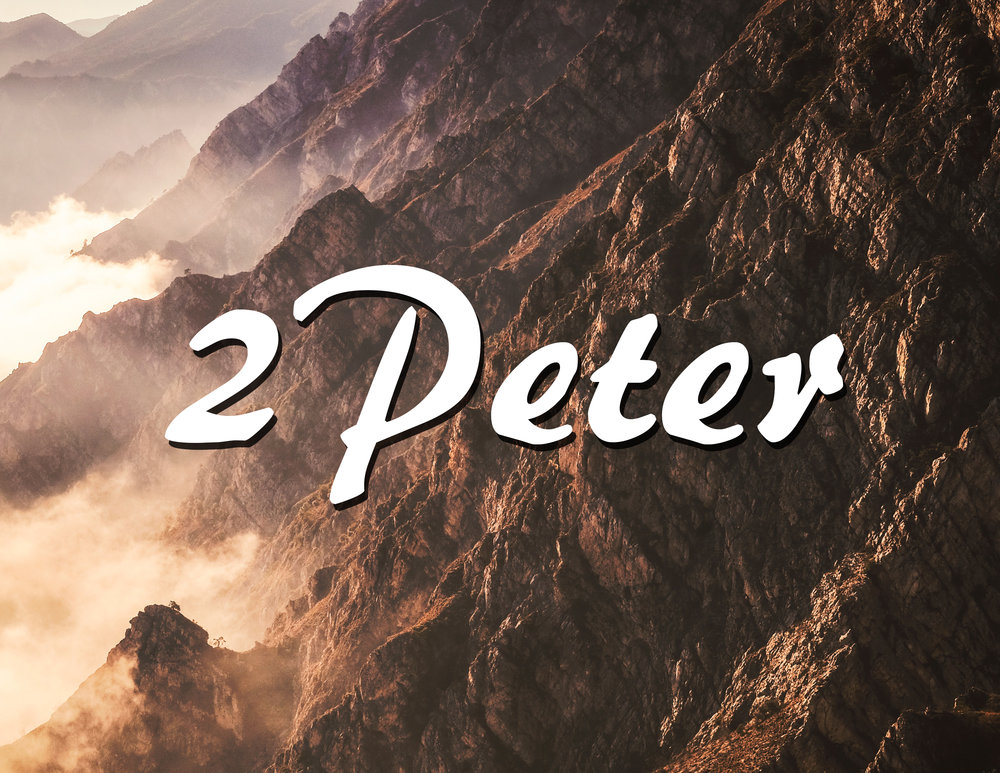 2 Peter 1:16-21 – Being a witness of Jesus and the confirmation of the prophetic word
Question #3
What was made known to those Peter is writing to? (2 Peter 1:16)
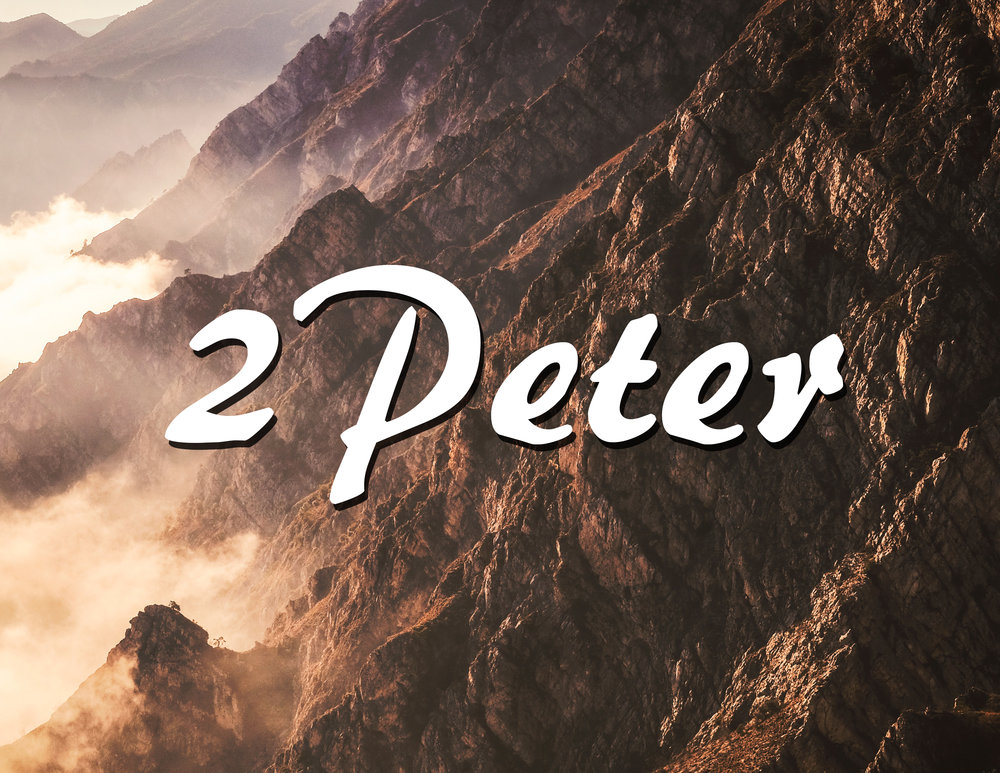 2 Peter 1:16-21 – Being a witness of Jesus and the confirmation of the prophetic word
V.16-18 – Witness of Jesus and His majesty
V.16 – When Peter taught about Jesus it was not a matter of following a fable (made up story), rather he was a witness to the power of Jesus
V.17-18 – Peter witnessed the majesty and glory on the mount of transfiguration
Matthew 17:1-7 – The events on the mount pointed toward Jesus having all authority
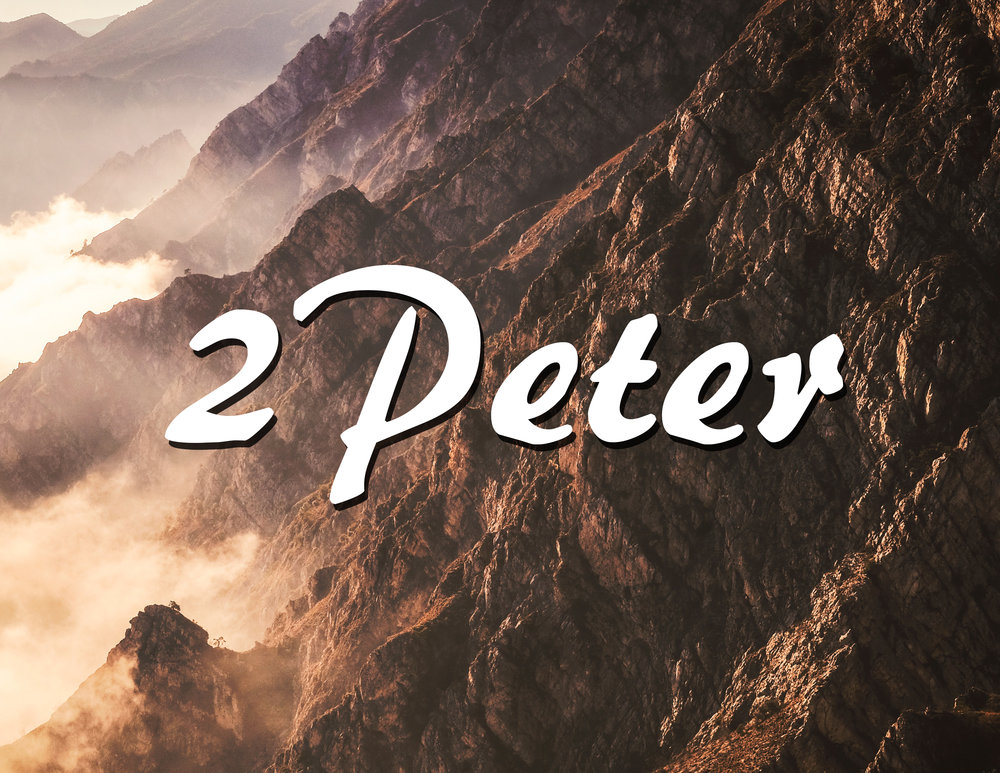 2 Peter 1:16-21 – Being a witness of Jesus and the confirmation of the prophetic word
Question #4
What would these “do well” to do? Why? (2 Peter 1:19)
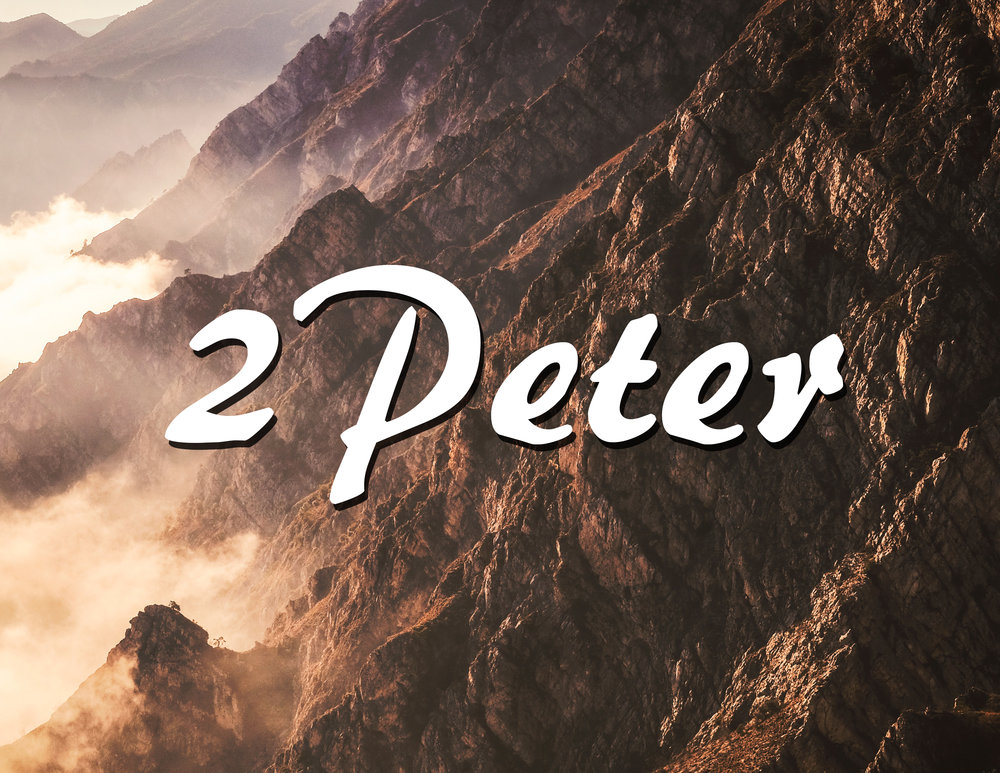 2 Peter 1:16-21 – Being a witness of Jesus and the confirmation of the prophetic word
Question #5
Where did prophecy come from? What does this say about scripture? (2 Peter 1:20-21)
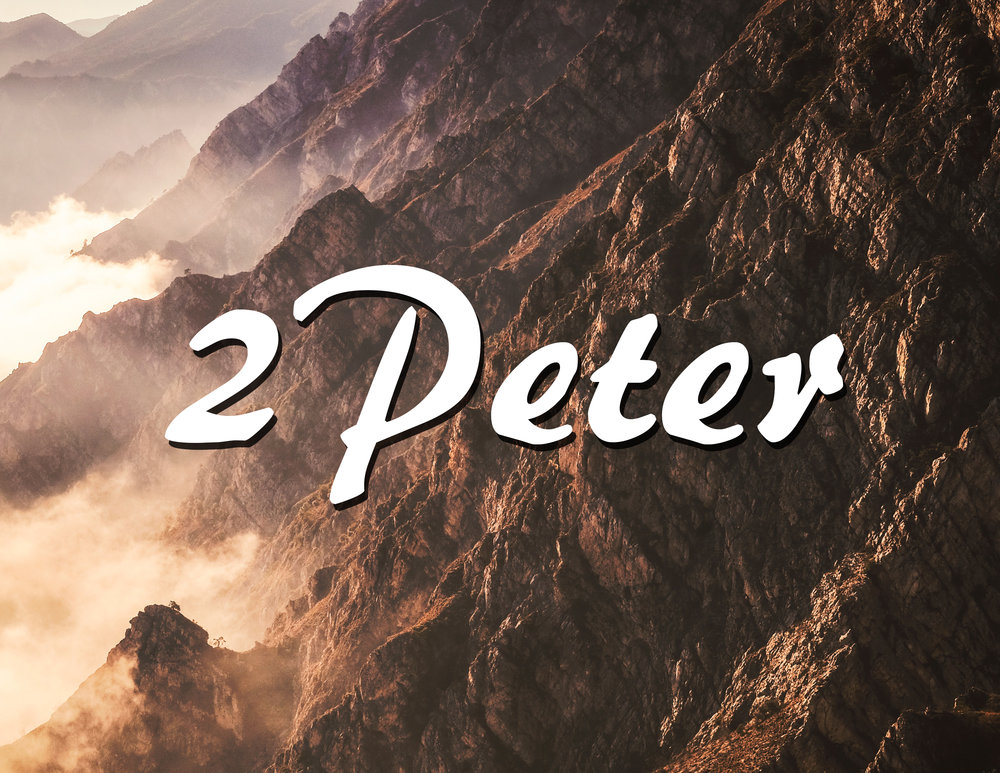 2 Peter 1:16-21 – Being a witness of Jesus and the confirmation of the prophetic word
V.19-21 – The prophetic word, its origins and its benefits
V.19 – The prophetic word is confirmed and has benefit
God’s word proves itself to be true
Psalm 119:105 – The word is a lamp unto our feet and light unto our path
V.20-21 – These are words from God, not man
We would do good to heed them and grow in them
They differ from those of false prophets/teachers